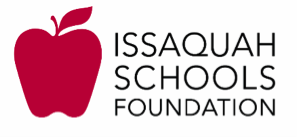 ISSAQUAH SCHOOLS FOUNDATION
LIAISON:  Valerie Yanni
Dining for Kids - 
March 7th at Ohana Eastside on Gilman Avenue! 
Feeding Student Success - a program to combat hunger in our schools.  A family in the community donated matching funds of $10,000, so please donate so we can take advantage of this match!
Click HERE to make your contribution.  Your gift supports our mission that all students reach the promise of their potential! THANK YOU!
Nourish Every Mind
Start thinking about table captains for:
Luncheon (5/10 Meydenbauer) and Breakfast (5/22 Eastridge)
Grants Update
32 Grants Received – 12 classroom and 20 Kateri Brow
$136K in submitted grants - District reviews and may exclude some AND may be additional funds the Foundation can allocate
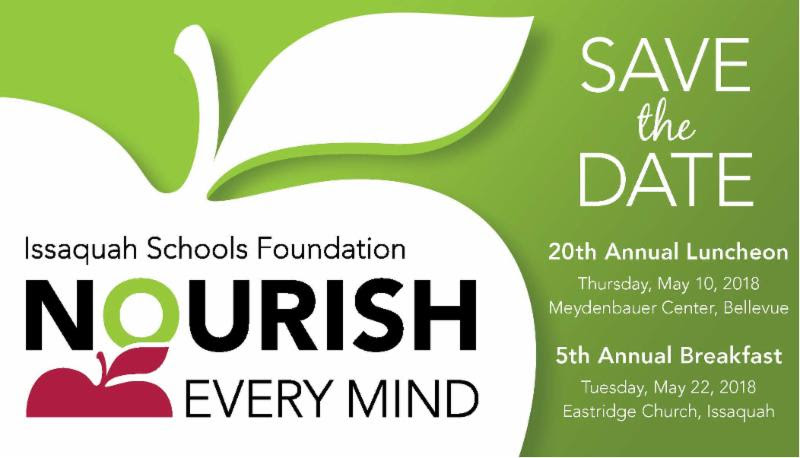 Interested in being a Table Captain?  Please contact katie@isfdn.org